Liturgie -> Chant de mariage
Dieu fidèle à ta parole,
Gloire à Toi qui nous unis !
Sois pour nous lumière et force
Tous les jours de notre vie !

1.	Pour une alliance avec toi, Seigneur,
	Tu nous as pris par la main,
	Béni sois-tu, Dieu de nos joies ! (bis)
	Tu nous dis : « Soyez créateurs ! »
Liturgie -> Chant de mariage
Dieu fidèle à ta parole,
Gloire à Toi qui nous unis !
Sois pour nous lumière et force
Tous les jours de notre vie !

2.	Pour une alliance d’amour, Seigneur,
	Tu as donné ton Esprit.
	Béni sois-tu, Dieu parmi nous ! (bis)
	Montre-toi présence de feu.
Liturgie -> Chant de mariage
Dieu fidèle à ta parole,
Gloire à Toi qui nous unis !
Sois pour nous lumière et force
Tous les jours de notre vie !

3.	Pour une alliance au désert, Seigneur,
	Tu nous précèdes au combat.
	Béni sois-tu, Dieu de la paix ! (bis)
	Viens chanter ta Pâque en nos coeurs.
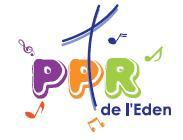